Adapting NWP codes to Accelerators at NCEP: Early Status
John Michalakes

1 NOAA Affiliate
Environmental Modeling Center
National Centers for Environmental Prediction



NCEP Seminar

6 December 2013
Up front...
Terms:
“Accelerators”
MIC, (Xeon) Phi, Knight’s Corner, KNC
Host, CPU, Xeon, Sandybridge, SNB
Apologize in advance for getting low-level and technical
Many Integrated Core (MIC)
Intel’s “Accelerator”
Peak Teraflop “Cluster on Chip”
61 Intel x86 CPUs (cores) at 1.28 GHz
Programmed like a cluster: Fortran/C/C++, MPI and OpenMP
Application requirements for performance
Large scale O(100)-way concurrency
Vectorizable code
Good operational intensity
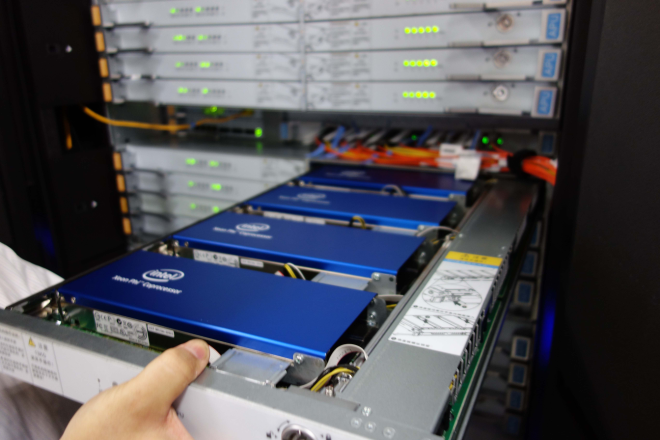 Intel Phi's (KNC) in drawer of TH-2
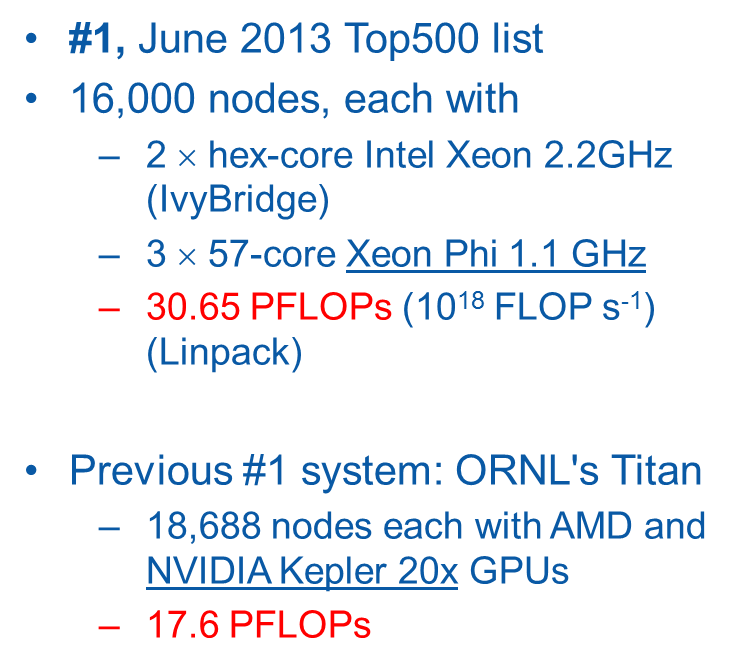 Many Integrated Core (MIC)
Peak performance requires that every arithmetic unit (ALU) on every core completes a fused multiply-add (FMA) on every clock cycle
There are at least as many pieces of work as ALUs (enough parallelism in the first place)
All time spent accessing memory is hidden so no ALU ever stalls waiting for an operand
All ALUs have exactly the same amount of work and never wait for one another
Potential bottlenecks
Not enough thread parallelism exposed
Not enough vector (fine-grained) parallelism exposed
Memory system can’t keep up with ALUs
Objectives
Accelerate the NMMB as a proof of concept
Develop best practices for modeling suite
Performance
Uncover and exploit thread parallelism (OpenMP)
Uncover and exploit fine-grained parallelism (Vector)
Reduce working set and memory system pressure
Portability, maintainability
Position operational codes for the node architectures expected in the 3-5 year time frame
Solvers and physics (including chemistry)
Nesting
Coupling
Methodology
Establish workloads that are representative in terms of overall cost, cost distribution, and resource footprint
Generate performance baselines
Measurement
Quantify relative performance of MIC and host
Identify opportunities for improvement, hotspots
Zero in on bottlenecks and remedies
Optimize and evaluate in terms of
Performance realized
Impact on code base
Effect of changes on host processor
NMMB progress
September
Branch from NMMB trunk created or Xeon Phi development
Port of NEMS/NMMB, ESMF, and NCEP LIBS to Intel Xeon Phi
October
Baseline performance using NMM_REG_CTL workload
Tiling version of NMMB implemented and tested
November
Baseline performance using 4km CONUS workloads
Optimization of RRTM radiation underway
Port of NMMB to MIC
SVN branch from trunk revision 31482, Sep. 27, 2013

https://svnemc.ncep.noaa.gov/projects/nems/branches/michalakes/nems-mic
       – also – 
https://svnemc.ncep.noaa.gov/projects/nems/branches/michalakes/esmf-mic
https://svnemc.ncep.noaa.gov/projects/nems/branches/michalakes/NEMS+LIBS_r19677

How to compile for MIC
./esmf_version  host-mic  (host is tacc and savoy right now)
Uses configure.nems.tacc.ifort or configure.nems.tacc.ifort-mic
source scripts to set correct ESMF_DIR, ESMF_COM, etc.
make –j 8 nmm (parallel build), then make nmm

See also initial porting document:
https://svnemc.ncep.noaa.gov/projects/nems/branches/michalakes/nems-mic/Port%20of%20NEMS%2020130917.pdf
4km NMMB Workload
Sized and configured to represent workload seen by one node
From 4km CONUS nest running on 80 nodes (1280 tasks)
   1. 153x123x60  (1.13 million points, 470 GF/hr)  (1X)
   2. 307x246x60  (4.5 million points, 1880 GF/hr) (4X)
Fundamental time step = 8.889s
20m interval for RRTM lw/sw
45s interval for land/turb/conv/mp
Thanks: Tom Black & Ratko Vasic
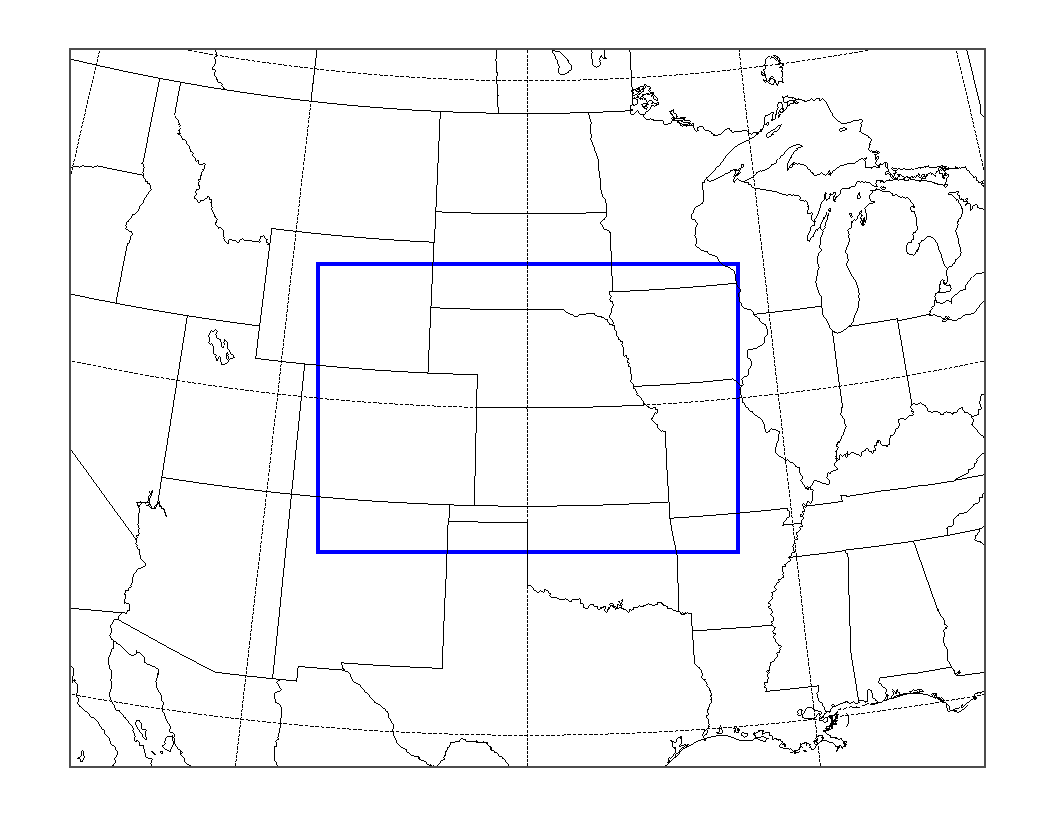 Test platform
Dual 8-core E5-2670 2.6 GHz  SandyBridge (SNB)
1 Knight’s Corner C0-7120, 61-core 1.238 GHz, 16 GB GDDR5
Code is run “Native” mode on KNC – that is, all on the device
subdomain on 1 node
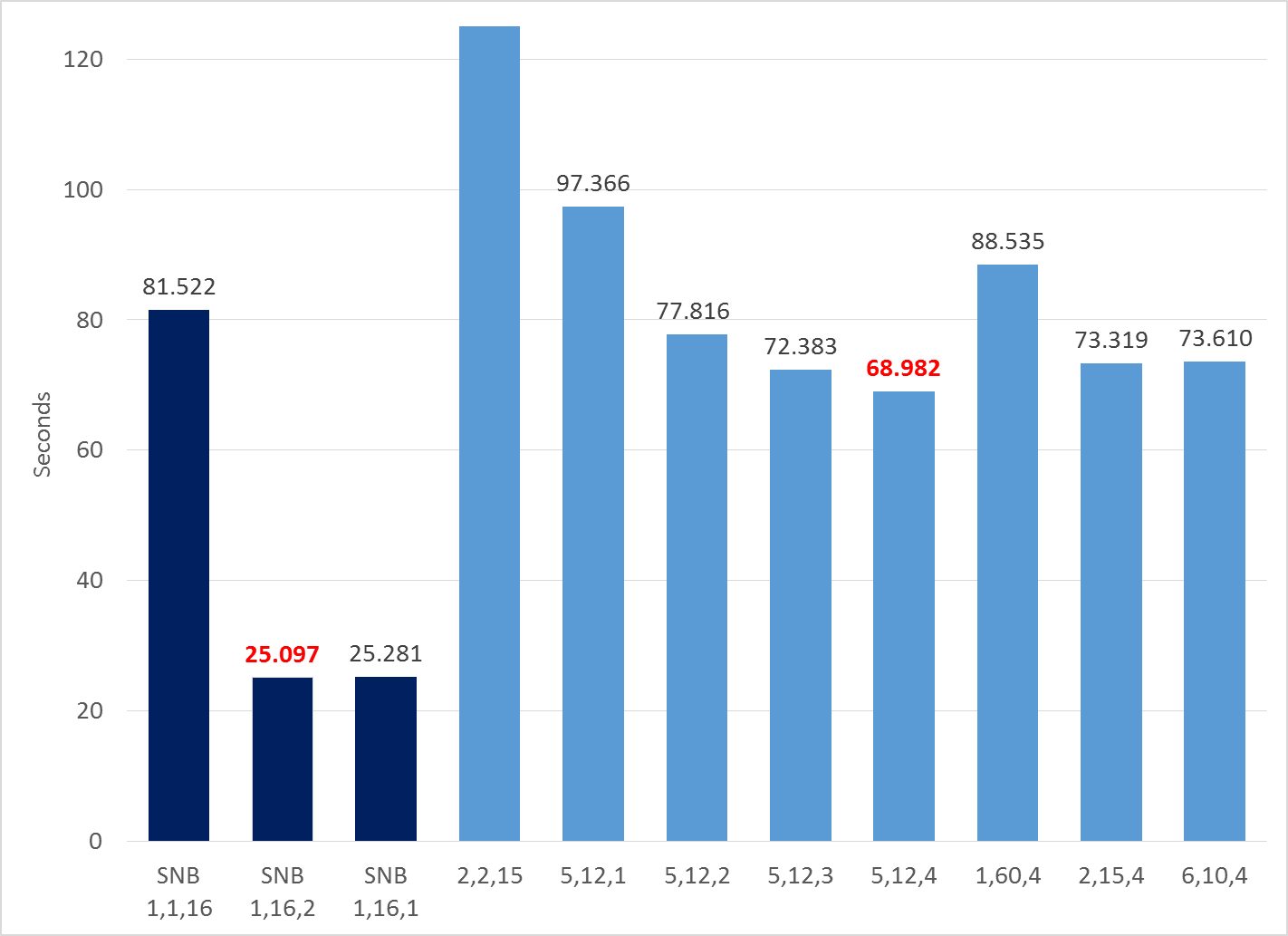 368.5
lower is better
4km Workload (1X)
npx,npy,nt
Best SNB: 18.8 GF/s on 16 cores (straight MPI)
Best KNC: 6.9 GF/s on 60 cores each 4-way threaded
Threading in NMMB is not scaling to large thread counts; main benefit is from latency hiding (concurrency) not parallelism
Factor of 2.75
4km NMMB Workload (1X)
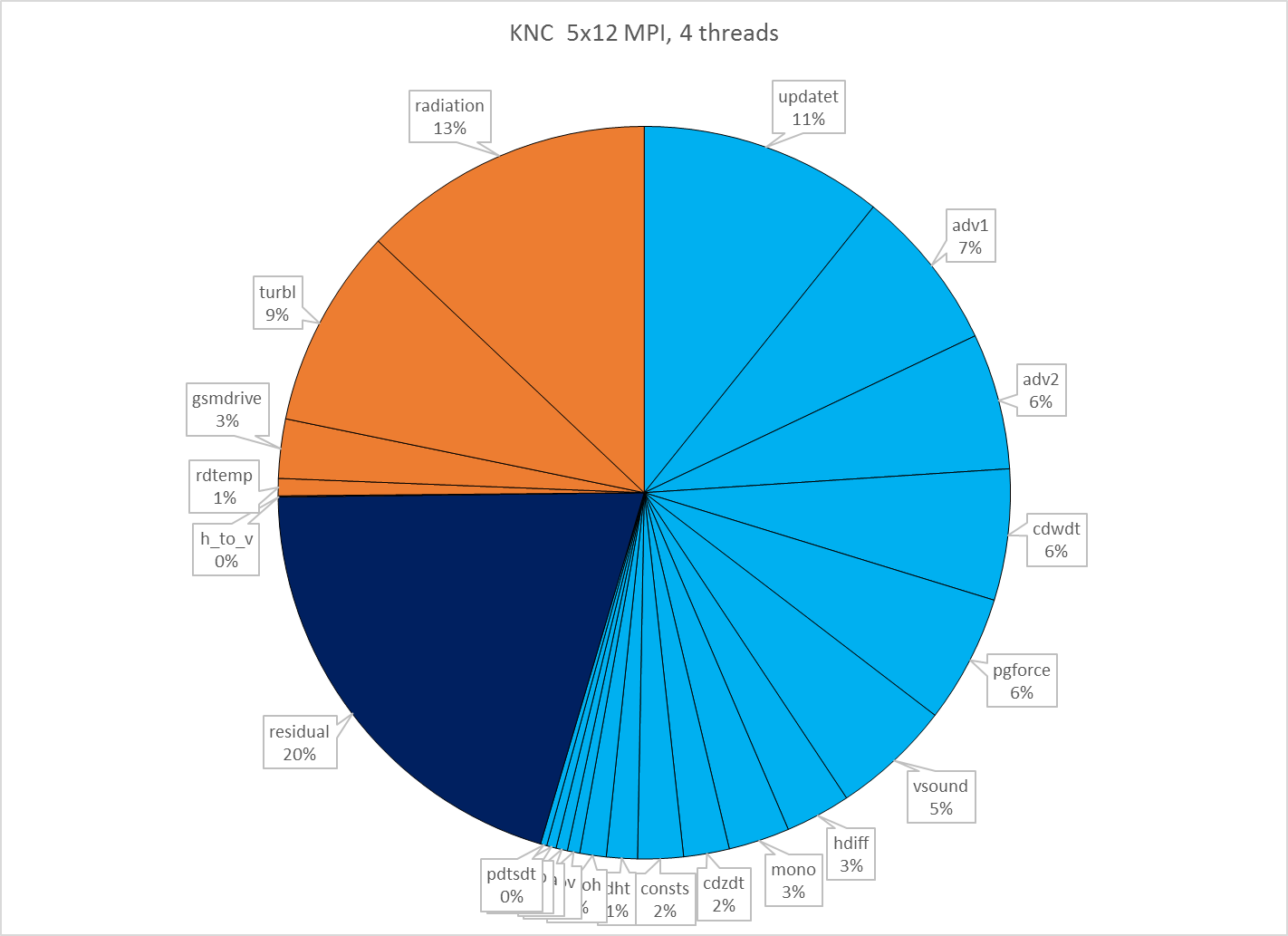 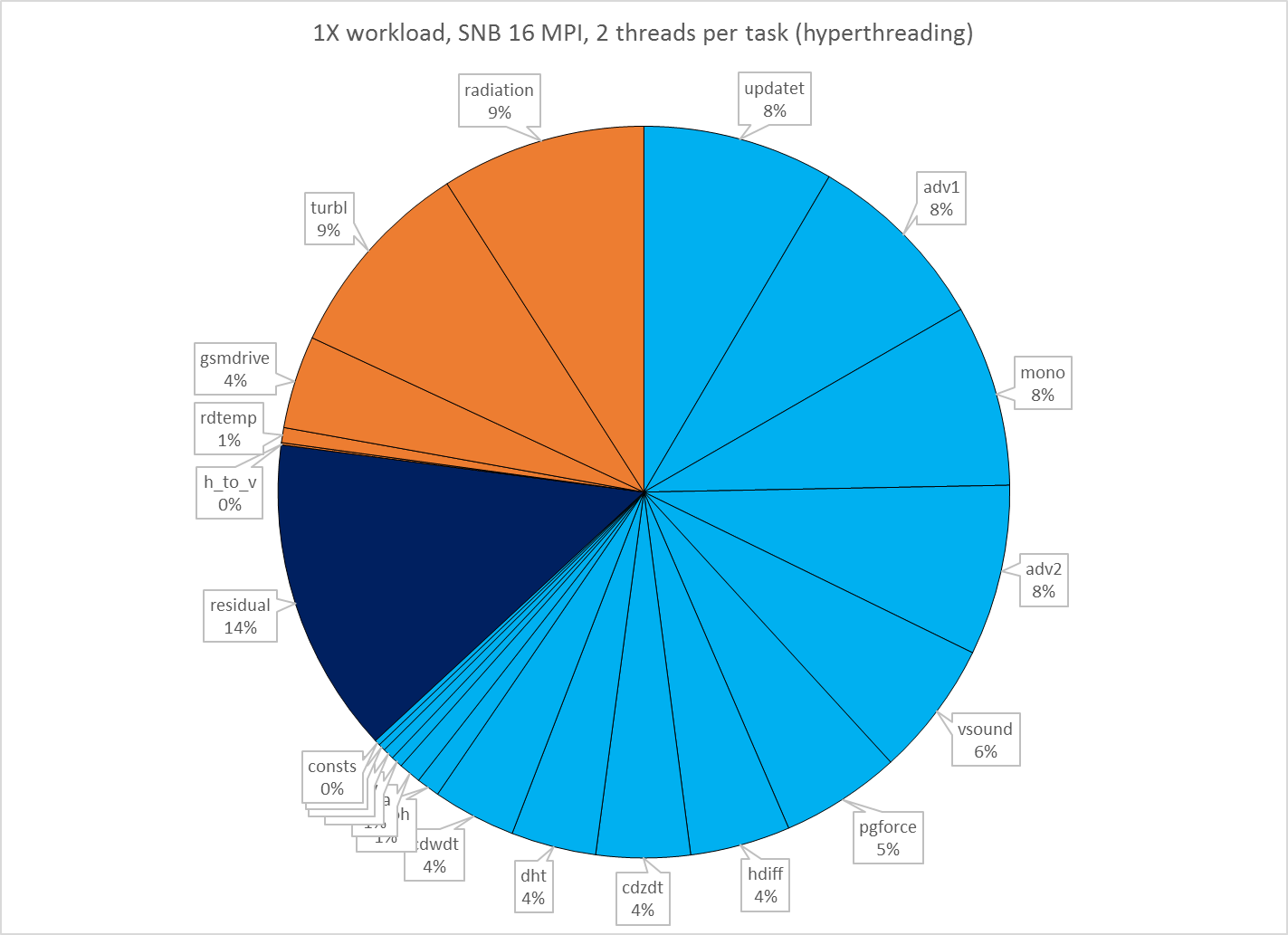 25.1 s/hour
18.8  GF/s
69.0 s/hour
6.9 GF/s
[Speaker Notes: From 4km workload 201311.xlsx  in Folders\NEMS-NMMB
Op Count = 472.8668653  Gops/hour]
Effect of increasing workload size per node
Efficiency improves for both SNB (5%) and KNC (26%) with 4X workload
Dynamics benefits more from larger problem size than Physics
Residual also decreases
Penalty for KNC drops from smaller (2.7x) to larger (2.3x) workloads
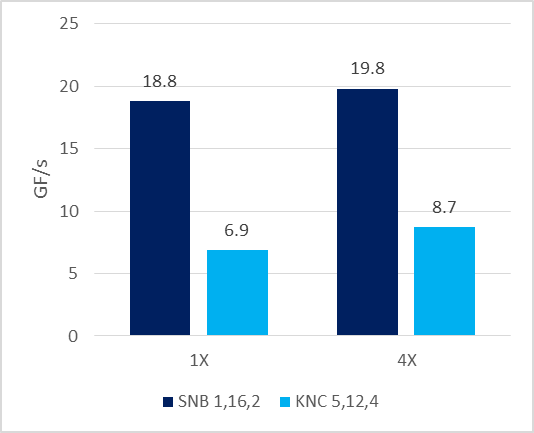 higher is better
4km NMMB Workload (1X)
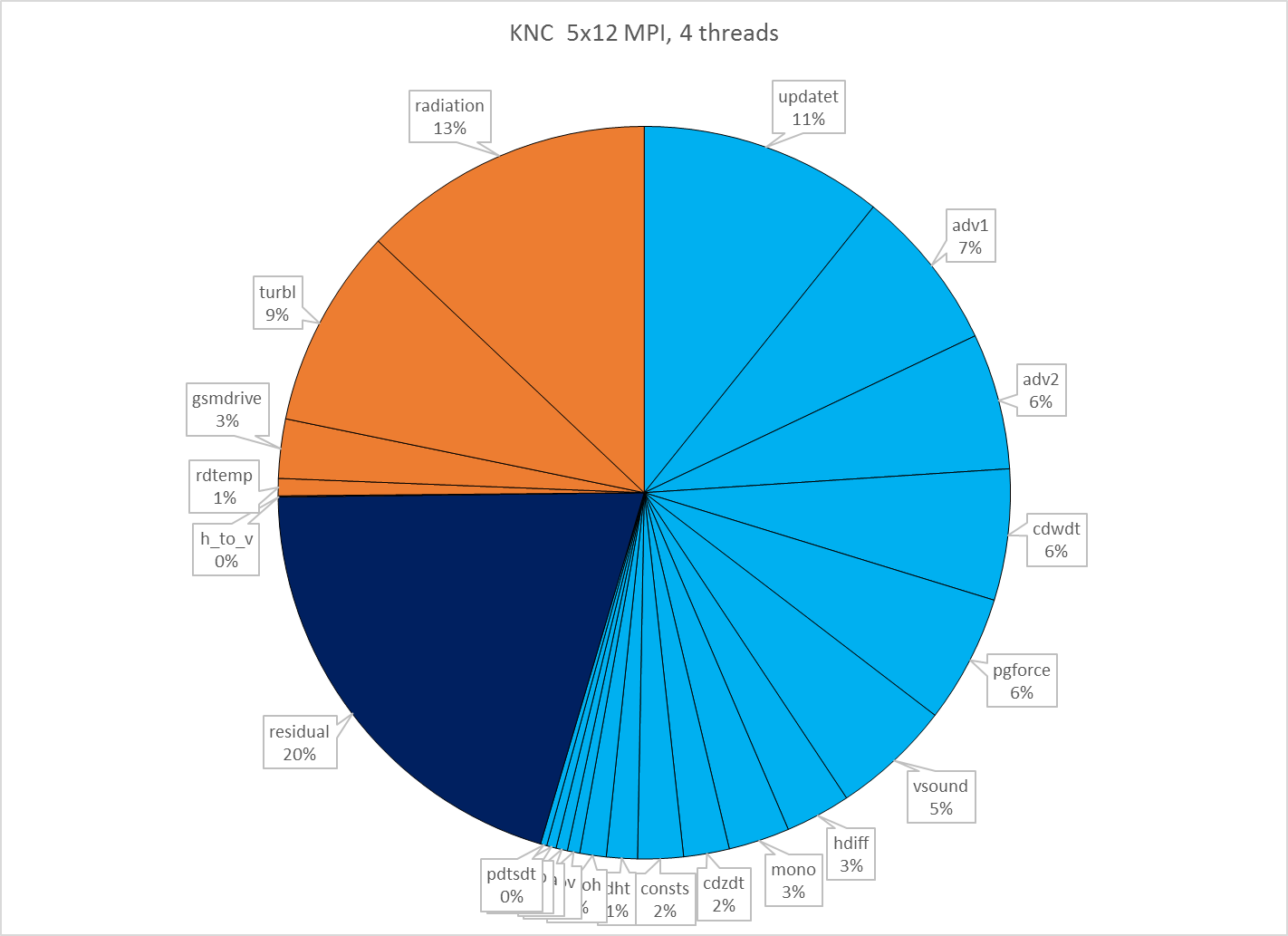 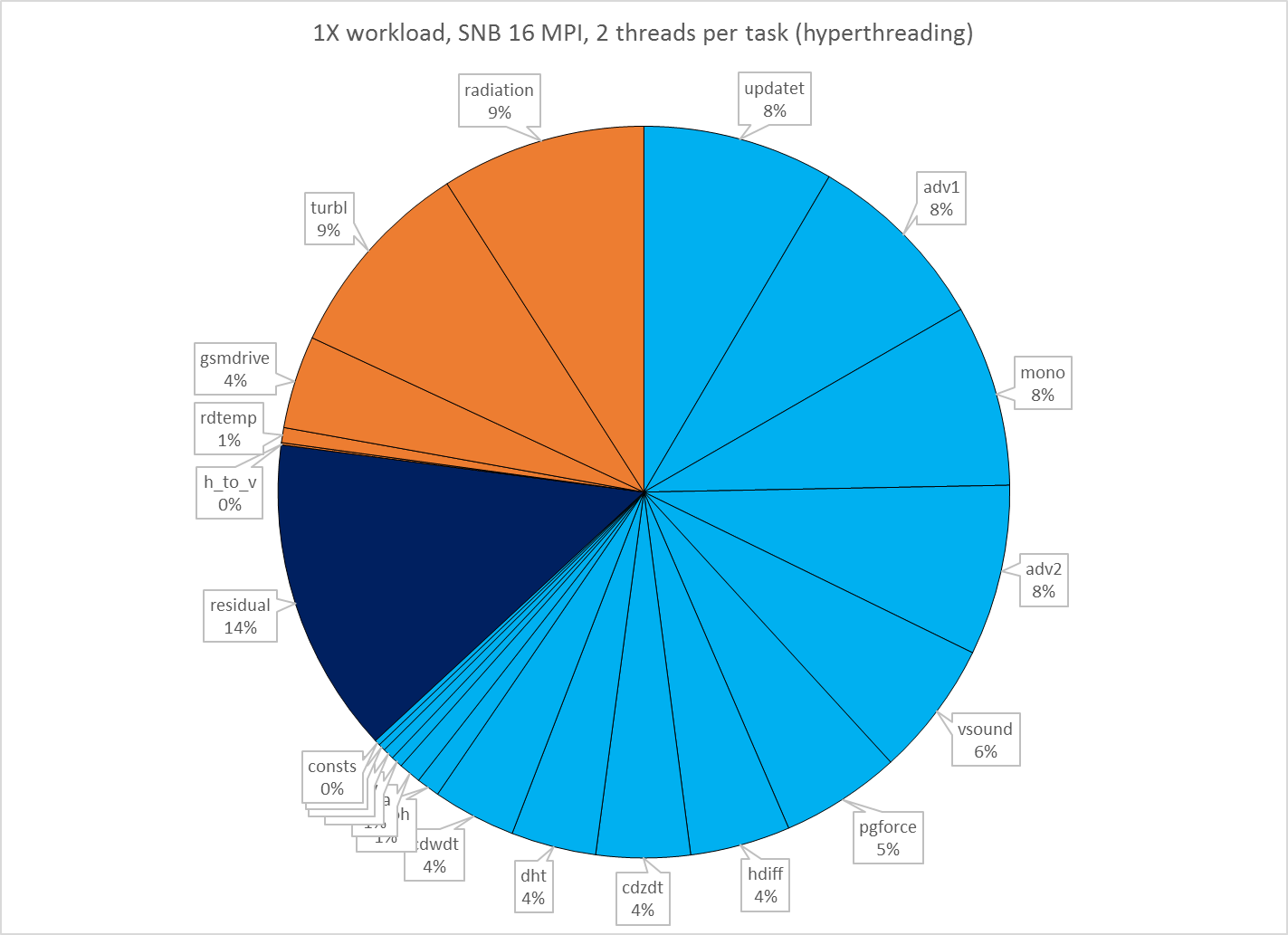 25.1 s/hour
18.8  GF/s
69.0 s/hour
6.9 GF/s
[Speaker Notes: From 4km workload 201311.xlsx  in Folders\NEMS-NMMB
Op Count = 472.8668653  Gops/hour]
4km NMMB Workload (4X)
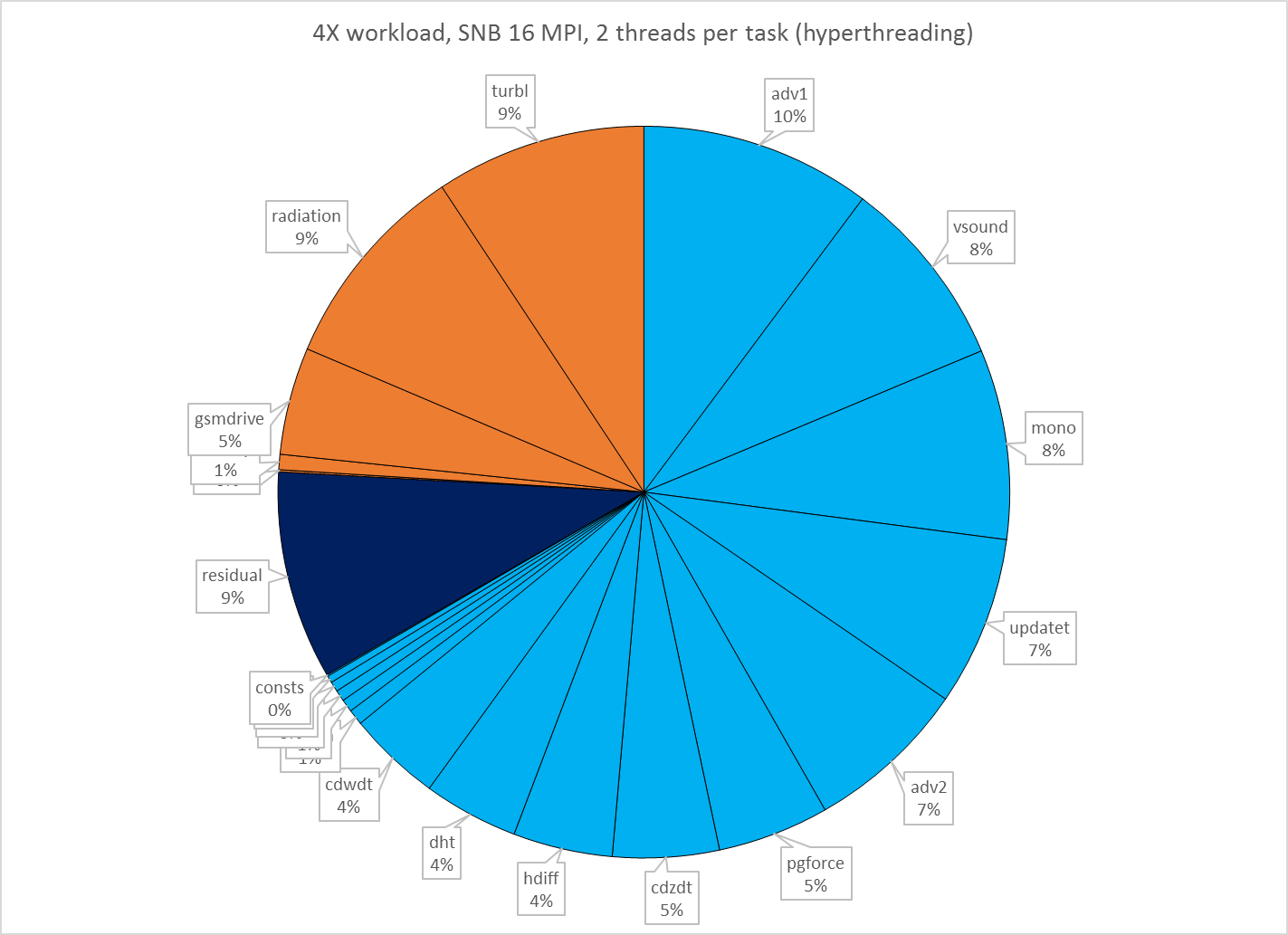 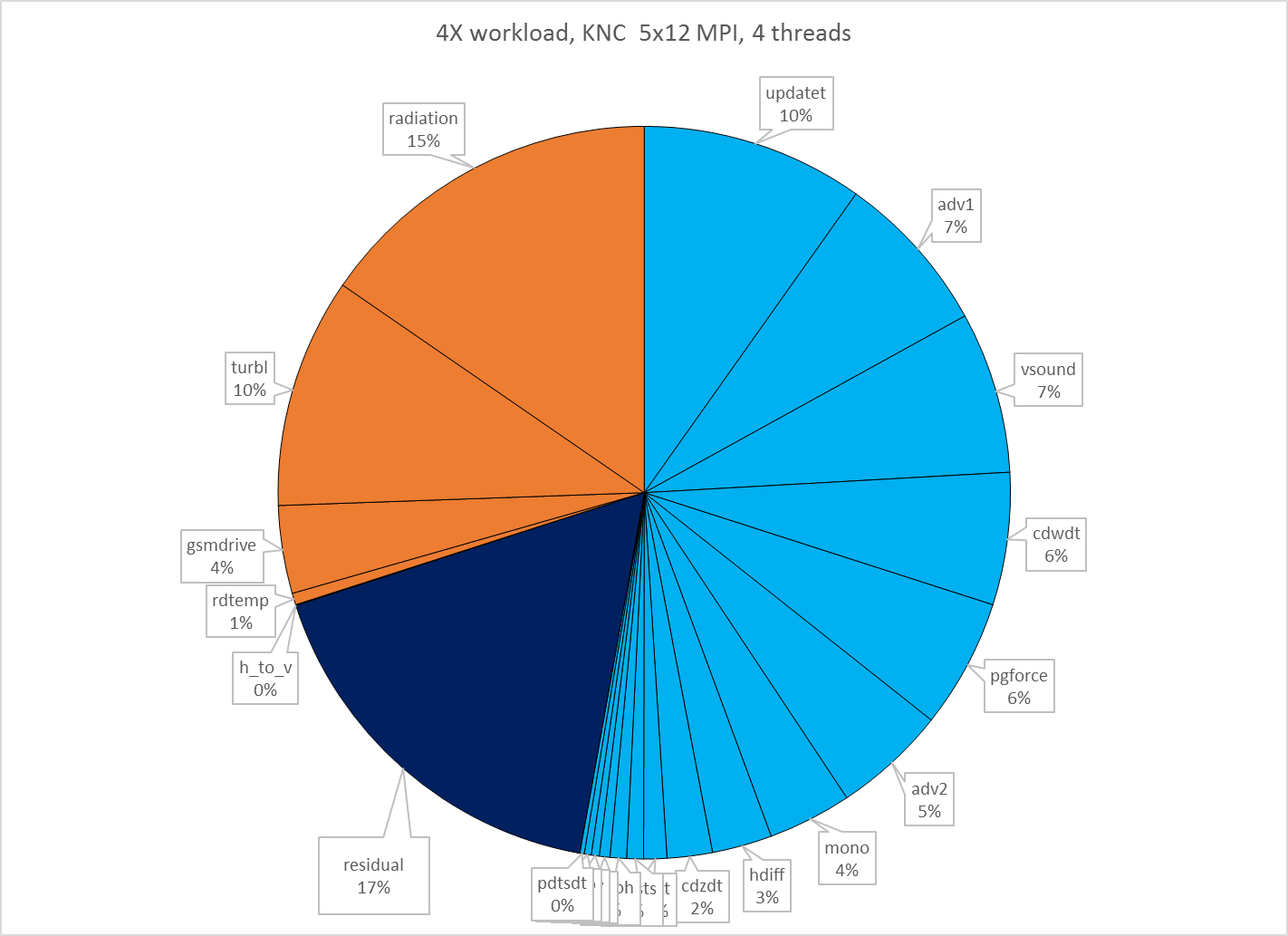 95.3 s/hour
19.8 GF/s
216.4 s/hour
8.7 GF/s
[Speaker Notes: From 4km workload 201311.xlsx  in Folders\NEMS-NMMB]
Current performance
KNC is factor of 2.3-2.7x slower than 2 sockets of SNB
Most NMMB parallelism is coming from MPI
MPI memory traffic and storage is unnecessary overhead
Threading is only helping up to 4-way for hiding memory latency
NMMB code needs to expose and exploit more thread parallelism
Continue with OpenMP work
Investigate Partitioned Global Address Space (PGAS)
Fine-grained parallelism  (vectorization)
SWFLUX in RRTM and other physics modules need to expose and exploit dependency-free dimension
NMMB threading
Currently
OpenMP threading implemented at loop level
Based on dependency free dimensions: thread dimension may switch from horizontal to vertical depending on loop
Threading limited by outer loop extent
To optimize
Thread only over horizontal dimensions in physics
Collapse nested loops to increase available parallelism
Raise loops higher up the call tree around calls to physics
More work per loop body to amortize OpenMP overhead
Regularize looping
Implement tile-sized local arrays (todo)
NEMS/NMMB Solver
1        SUBROUTINE SOLVER_RUN
   906          CALL HDIFF
                  ... more dynamics ...
  2101          physics: IF(INTEGER_DT>0)THEN
  2180  !$OMP PARALLEL DO   &
  2182        chunk_loop1: DO ip = 1,((1+(ite-its+1)/CHUNK)*CHUNK)*(jte-jts+1),CHUNK
  2376            CALL UPDATE_WATER(int_state%CW
  2417            CALL READPCP(MYPE,MPI_COMM_COMP
  2434        ENDDO chunk_loop1
  2435  !$OMP END PARALLEL DO
  2533            CALL RADIATION(NTIMESTEP_RAD
  2600            CALL RDTEMP(NTIMESTEP,int_state%DT,JULDAY,JULYR,START_HOUR
  2735  !$OMP PARALLEL DO   &
  2737       chunk_loop2: DO ip = 1,((1+(ite-its+1)/CHUNK)*CHUNK)*(jte-jts+1),CHUNK
  2750            CALL TURBL(NTIMESTEP,int_state%DT,int_state%NPHS
  2830        ENDDO chunk_loop2
  2831  !$OMP END PARALLEL DO
  2891            CALL H_TO_V_TEND(int_state%DVDT,int_state%DT,int_state%NPHS,LM
  2997  !$OMP PARALLEL DO   &
  2999       chunk_loop2a: DO ip = 1,((1+(ite-its+1)/CHUNK)*CHUNK)*(jte-jts+1),CHUNK
  3046            CALL CLTEND(ICLTEND,int_state%NPRECIP,int_state%T
  3070            CALL CUCNVC(NTIMESTEP,int_state%DT,int_state%NPRECIP
  3122        ENDDO chunk_loop2a
  3123  !$OMP END PARALLEL DO
  3193            CALL H_TO_V_TEND(int_state%DVDT,int_state%DT
  3295  !$OMP PARALLEL DO   &
  3297       chunk_loop3: DO ip = 1,((1+(ite-its+1)/CHUNK)*CHUNK)*(jte-jts+1),CHUNK
  3302            CALL GSMDRIVE(NTIMESTEP,int_state%DT
  3345            CALL CLTEND(ICLTEND,int_state%NPRECIP,int_state%T
  3389        ENDDO chunk_loop3
  3390  !$OMP END PARALLEL DO
  3530            CALL WRT_PCP(int_state%PREC
  3538        ENDIF  physics
  3565        END SUBROUTINE SOLVER_RUN
Focusing on Physics for now
Dynamics already threaded (but 1D)
NEMS/NMMB Solver (tiling physics)
1        SUBROUTINE SOLVER_RUN
   906          CALL HDIFF
                  ... more dynamics ...
  2101          physics: IF(INTEGER_DT>0)THEN
  2180  !$OMP PARALLEL DO   &
  2182        chunk_loop1: DO ip = 1,((1+(ite-its+1)/CHUNK)*CHUNK)*(jte-jts+1),CHUNK
  2376            CALL UPDATE_WATER(int_state%CW
  2417            CALL READPCP(MYPE,MPI_COMM_COMP
  2434        ENDDO chunk_loop1
  2435  !$OMP END PARALLEL DO
  2533            CALL RADIATION(NTIMESTEP_RAD
  2600            CALL RDTEMP(NTIMESTEP,int_state%DT,JULDAY,JULYR,START_HOUR
  2735  !$OMP PARALLEL DO   &
  2737       chunk_loop2: DO ip = 1,((1+(ite-its+1)/CHUNK)*CHUNK)*(jte-jts+1),CHUNK
  2750            CALL TURBL(NTIMESTEP,int_state%DT,int_state%NPHS
  2830        ENDDO chunk_loop2
  2831  !$OMP END PARALLEL DO
  2891            CALL H_TO_V_TEND(int_state%DVDT,int_state%DT,int_state%NPHS,LM
  2997  !$OMP PARALLEL DO   &
  2999       chunk_loop2a: DO ip = 1,((1+(ite-its+1)/CHUNK)*CHUNK)*(jte-jts+1),CHUNK
  3046            CALL CLTEND(ICLTEND,int_state%NPRECIP,int_state%T
  3070            CALL CUCNVC(NTIMESTEP,int_state%DT,int_state%NPRECIP
  3122        ENDDO chunk_loop2a
  3123  !$OMP END PARALLEL DO
  3193            CALL H_TO_V_TEND(int_state%DVDT,int_state%DT
  3295  !$OMP PARALLEL DO   &
  3297       chunk_loop3: DO ip = 1,((1+(ite-its+1)/CHUNK)*CHUNK)*(jte-jts+1),CHUNK
  3302            CALL GSMDRIVE(NTIMESTEP,int_state%DT
  3345            CALL CLTEND(ICLTEND,int_state%NPRECIP,int_state%T
  3389        ENDDO chunk_loop3
  3390  !$OMP END PARALLEL DO
  3530            CALL WRT_PCP(int_state%PREC
  3538        ENDIF  physics
  3565        END SUBROUTINE SOLVER_RUN
Focusing on Physics for now
Dynamics already threaded (but 1D)
Tiles dimensioned CHUNK x 1 
3200 tiles on 251x200 test domain
CHUNK defined @ compile time.  
Will make vector length on Phi (16)
Will make long on Xeon
Routines in loops need to be tile-callable
Emphasize: this is not the final form
Exposing Vectorization in RRTM SW
Code structure inhibits vectorization
Column-wise: k-innermost computation called inside i,j outer loops with copy-in/copy-out to local k-arrays
Serial hotspot in k: SWFLUX – here the loops and stride-1 dimension is vertical (k) and there are serial dependencies – won’t vectorize!
Exposing Vectorization in RRTM SW
2602        SUBROUTINE SOLVER_RUN (GRID_COMP           nmm/module_SOLVER_GRID_COMP.F90
   5594          CALL RADIATION(NTIMESTEP_RAD 

     64        SUBROUTINE RADIATION(ITIMESTEP...
    416 !$omp parallel private(nth,tid,i,j,k,jqs,jqe)
    480            CALL RRTM(ITIMESTEP,DT_INT,JDAT        nmm/module_RADIATION.F90
    612 !$omp end parallel

     93        SUBROUTINE RRTM (NTIMESTEP,DT_INT,JDAT       phys/module_RA_RRTM.F90
                 LOOP over I and J with loop ranges computed in RADIATION driver and
                 passed in as JQS, JQE 
    908        call grrad_nmmb  
            
    466        subroutine grrad_nmmb                           phys/grrad_nmmb.f
                  This routine is written to be callable for an i-vector of adjacent
                  grid cells with static dimension IX and dynamic runlength IM.  
   1700          call swrad    

    324        subroutine swrad                   radsw_main.f
                  this routine is callable for a vector of points defined at runtime
                  by the argument NDAY and statically by IMAX.  In practice these
                  are '1'.  
    616        lab_do_ipts : do ipts = 1, NDAY
                  within this loop everything is k-columns
    965           call spcvrt  

   1547        subroutine spcvrt              
   1900           call swflux ( jb )   ! this is the big cost
   1948        subroutine swflux ( ib )
   2075          lab_do_jg : do jg = 1, ngt     loop over all g-points in each band
   2141          lab_do_ipa1 : do ipa = 1, 2             ! 1: clear-sky,  2, cloudy-sky
   2143            do k = 1, NLAY                      this loop has vertical dependencies on k
   2265            do k = NLAY, 1, -1                  this loop has vertical dependencies on k
   2307            do k = 1, NLAY                      this loop has vertical dependencies on k
   2325            do k = NLAY, 2, -1                  this loop has vertical dependencies on k
   2257          enddo  lab_do_ipa1                    ! end do_ipa_loop
Code structure inhibits vectorization
Column-wise: k-innermost computation called inside i,j outer loops with copy-in/copy-out to local k-arrays
Serial hotspot in k: SWFLUX – here the loops and stride-1 dimension is vertical (k) and there are serial dependencies – won’t vectorize!
Exposing Vectorization in RRTM SW
Code structure inhibits vectorization
Column-wise: k-innermost computation called inside i,j outer loops with copy-in/copy-out to local k-arrays
Serial hotspot in k: SWFLUX – here the loops and stride-1 dimension is vertical (k) and there are serial dependencies – won’t vectorize!
Transformation
Add stride-1 index over adjacent columns to local arrays seen by SPCVRT on down to SWFLUX
DO k = 2, nk
     A(k) = f(A(k-1)) 
ENDDO
DO k = 2, nk
     DO i = 1, veclen
        A(i,k) = f(A(i,k-1)) 
     ENDDO
ENDDO
Fundamentally serial and non-vectorizable because of loop-carried dependence on k
Compiler will vectorize the i-loop
Exposing Vectorization in RRTM SW
Run-time overhead is minimal, since the routine is already doing copy-in/copy-out of local arrays
Vector dimension veclen can be defined to be:
Cache-aligned: avoids penalty for unaligned accesses and remainder code
Multiple of vector width: (16 single precision words)
Statically: compiler can use the information for optimizing
Working set size controllable
DO k = 2, nk
     A(k) = f(A(k-1)) 
ENDDO
DO k = 2, nk
     DO i = 1, veclen
        A(i,k) = f(A(i,k-1)) 
     ENDDO
ENDDO
Fundamentally serial and non-vectorizable because of loop-carried dependence on k
Compiler will vectorize the i-loop
RRTM SW
For GPU, essentially the same array index transformation ... 
... except fine-grained parallel loop is the outer loop (implicit) over kernel invocations on threads
CUDA sketch for swrad
__global__ void swrad ( ... )
for ( k = 1 ; k < nk ; k++ ) {
     A(tid,k) = f(A(tid,k-1)) 
}
DO k = 2, nk
     A(k) = f(A(k-1)) 
ENDDO
DO k = 2, nk
     DO i = 1, veclen
        A(i,k) = f(A(i,k-1)) 
     ENDDO
ENDDO
Compiler will vectorize the i-loop
Fundamentally serial and non-vectorizable because of loop-carried dependence on k
WSM5 Microphysics
Optimization for Xeon Phi
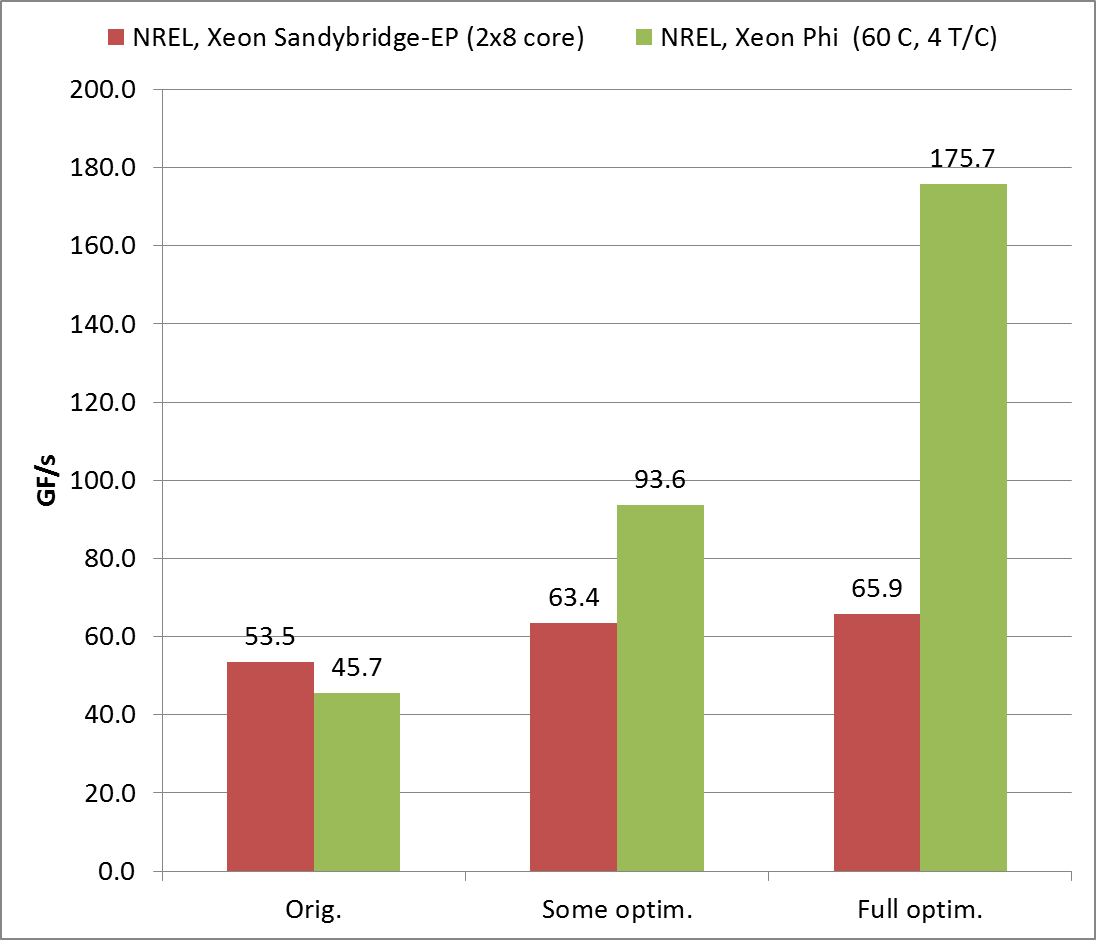 Collapse i and j loops over 16-cell chunks. More thread parallelism; smaller footprint per thread.
Compute using thread-private statically sized arrays. Improve vectorization.
Fuse loops, combine/eliminate temporaries to reduce footprint from 100KB  60KB thread.  More threads/core, hide memory latency.
Higher is better
Effort optimizing for Phi benefits host
[Speaker Notes: Reducing the memory footprint of each thread from 100 -> 60 KB/thread]
WSM5 Microphysics
Optimization for Xeon Phi
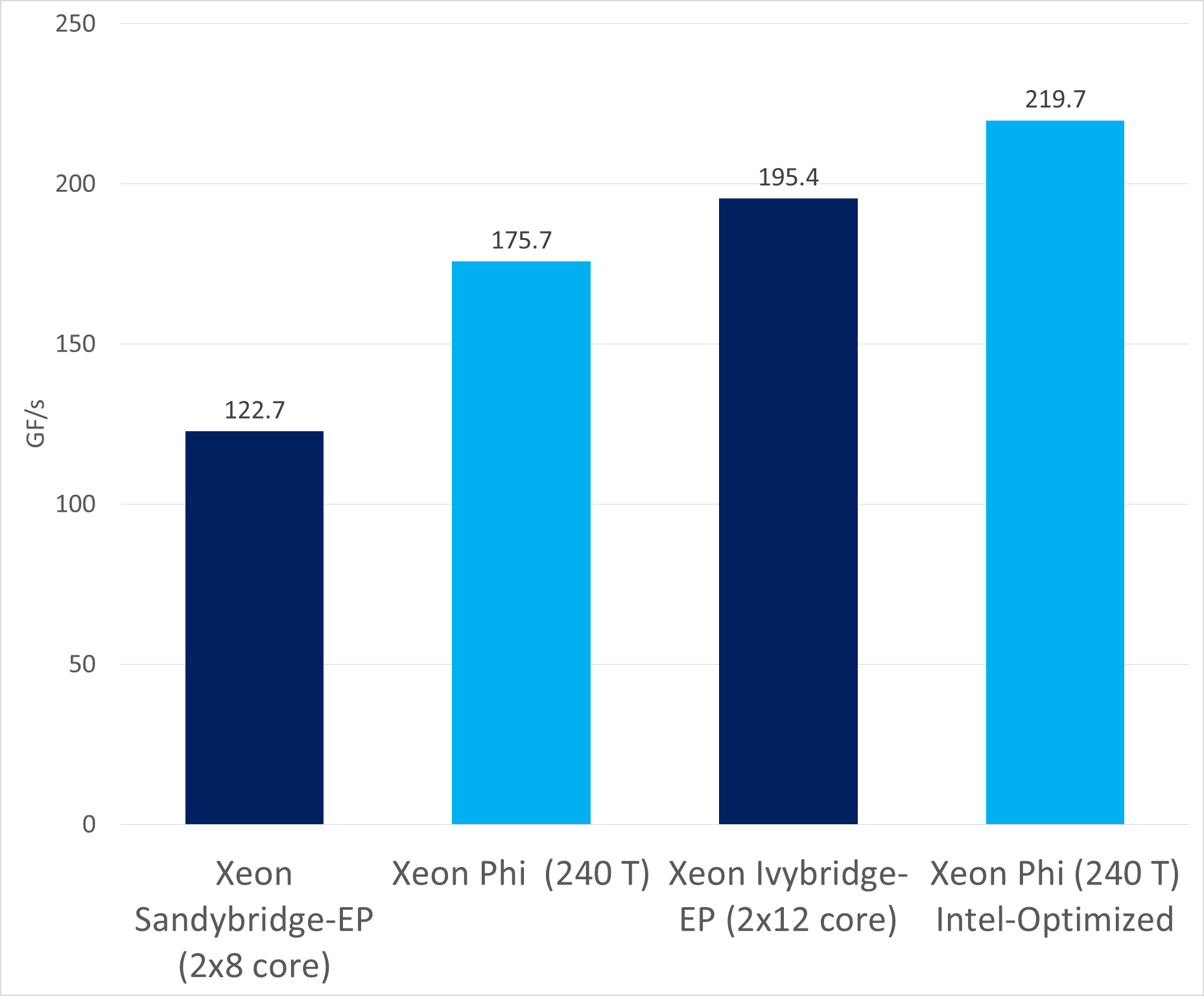 Collapse i and j loops over 16-cell chunks. More thread parallelism; smaller footprint per thread.
Compute using thread-private statically sized arrays. Improve vectorization.
Fuse loops, combine/eliminate temporaries to reduce footprint from 100KB  60KB thread.  More threads/core, hide memory latency.
Higher is better
[Speaker Notes: Reducing the memory footprint of each thread from 100 -> 60 KB/thread]
Summarizing status and going forward
Whole NMMB code (including ESMF and libraries) is ported to fine-grained architecture and optimization work is underway
Increasing concurrency, vectorization, and locality will improve performance on host processors too
Establish best practices for NCEP application readiness for accelerators in the next few years
Acknowledgements
NOAA
Tom Black, Ratko Vasic
Tom Henderson, Jim Rosinski
TACC
Bill Barth
Intel Corp.
Michael Greenfield
Lawrence Meadows
Alexander Knyazev
Indraneil Gokhale
Ruchira Sasanka
U. Wisconsin/SSEC
Jarno Mielikainen
Bormin Huang
U. Colorado
Jeremy Siek, Liz Jessup
NREL
Jim Albin
NCAR
Dave Gill, Jimy Dudhia, Wei Wang
Call and loop structure, RRTM
2602        SUBROUTINE SOLVER_RUN (GRID_COMP           nmm/module_SOLVER_GRID_COMP.F90
   5594          CALL RADIATION(NTIMESTEP_RAD 

     64        SUBROUTINE RADIATION(ITIMESTEP...
    416 !$omp parallel private(nth,tid,i,j,k,jqs,jqe)
    480            CALL RRTM(ITIMESTEP,DT_INT,JDAT        nmm/module_RADIATION.F90
    612 !$omp end parallel

     93        SUBROUTINE RRTM (NTIMESTEP,DT_INT,JDAT       phys/module_RA_RRTM.F90
                 LOOP over I and J with loop ranges computed in RADIATION driver and
                 passed in as JQS, JQE 
    908        call grrad_nmmb  
            
    466        subroutine grrad_nmmb                           phys/grrad_nmmb.f
                  This routine is written to be callable for an i-vector of adjacent
                  grid cells with static dimension IX and dynamic runlength IM.  
   1700          call swrad    

    324        subroutine swrad                   radsw_main.f
                  this routine is callable for a vector of points defined at runtime
                  by the argument NDAY and statically by IMAX.  In practice these
                  are '1'.  
    616        lab_do_ipts : do ipts = 1, NDAY
                  within this loop everything is k-columns
    965           call spcvrt  

   1547        subroutine spcvrt              
   1900           call swflux ( jb )   ! this is the big cost
   1948        subroutine swflux ( ib )
   2075          lab_do_jg : do jg = 1, ngt     loop over all g-points in each band
   2141          lab_do_ipa1 : do ipa = 1, 2             ! 1: clear-sky,  2, cloudy-sky
   2143            do k = 1, NLAY                      this loop has vertical dependencies on k
   2265            do k = NLAY, 1, -1                  this loop has vertical dependencies on k
   2307            do k = 1, NLAY                      this loop has vertical dependencies on k
   2325            do k = NLAY, 2, -1                  this loop has vertical dependencies on k
   2257          enddo  lab_do_ipa1                    ! end do_ipa_loop